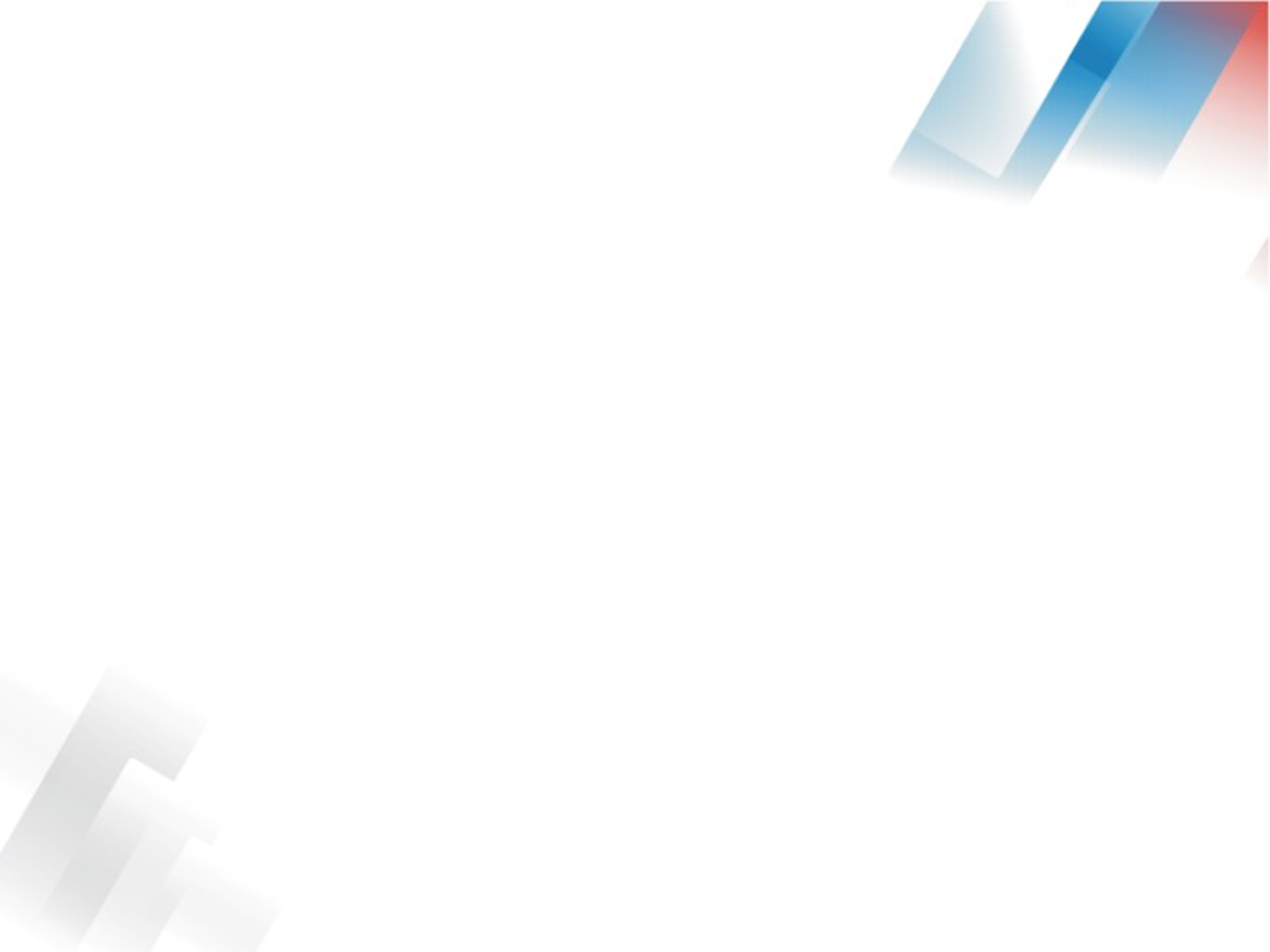 Об итогах проведения школьного этапа всероссийского олимпиады школьников и качественной подготовки проведения муниципального этапа всероссийской олимпиады школьников
методист МАУ «Информационно-методический центр»
 Еланцев Андрей Александрович, 
тел. 52-56-70
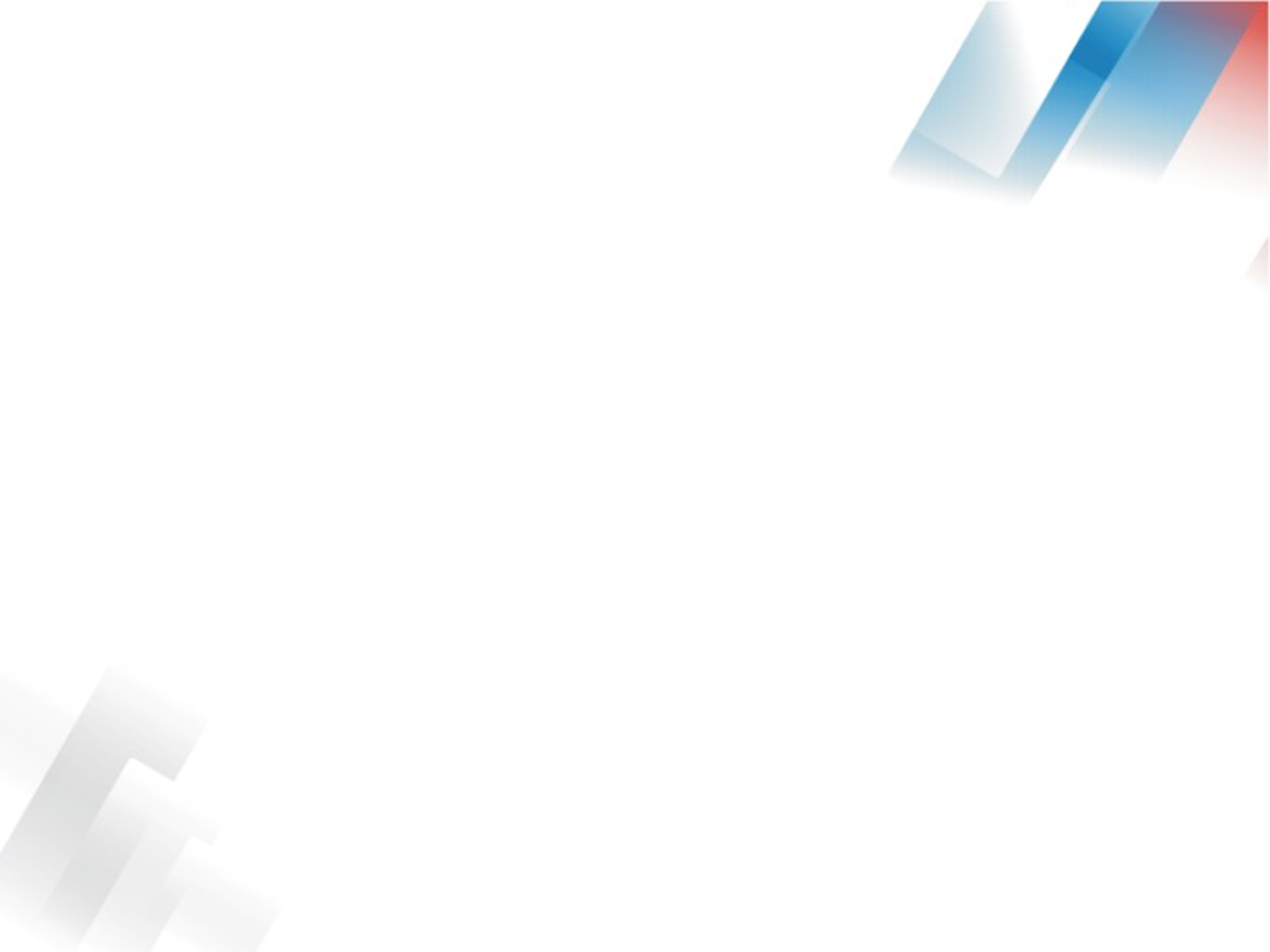 МУНИЦИПАЛЬНЫЙ ЭТАП ВСЕРОССИЙСКОЙ ОЛИМПИАДЫ ШКОЛЬНИКОВ
23, 24 ноября 2021 года
7-8 классы – 140 баллов (70%)
9 классы – 114,5 баллов (57%)
10-11 классы – 130 баллов (65%)
УЧАСТНИКИ МУНИЦИПАЛЬНОГО ЭТАПА
 ВСЕРОССИЙСКОЙ ОЛИМПИАДЫ ШКОЛЬНИКОВ
участники школьного этапа всероссийской олимпиады школьников 2021/22 учебного года, набравшие необходимое для участия в муниципальном этапе олимпиады количество баллов;

победители и призеры муниципального этапа олимпиады 2020/21 учебного года
КОЛИЧЕСТВО УЧАСТНИКОВ МЭВОШ В РАЗРЕЗЕ ОУ
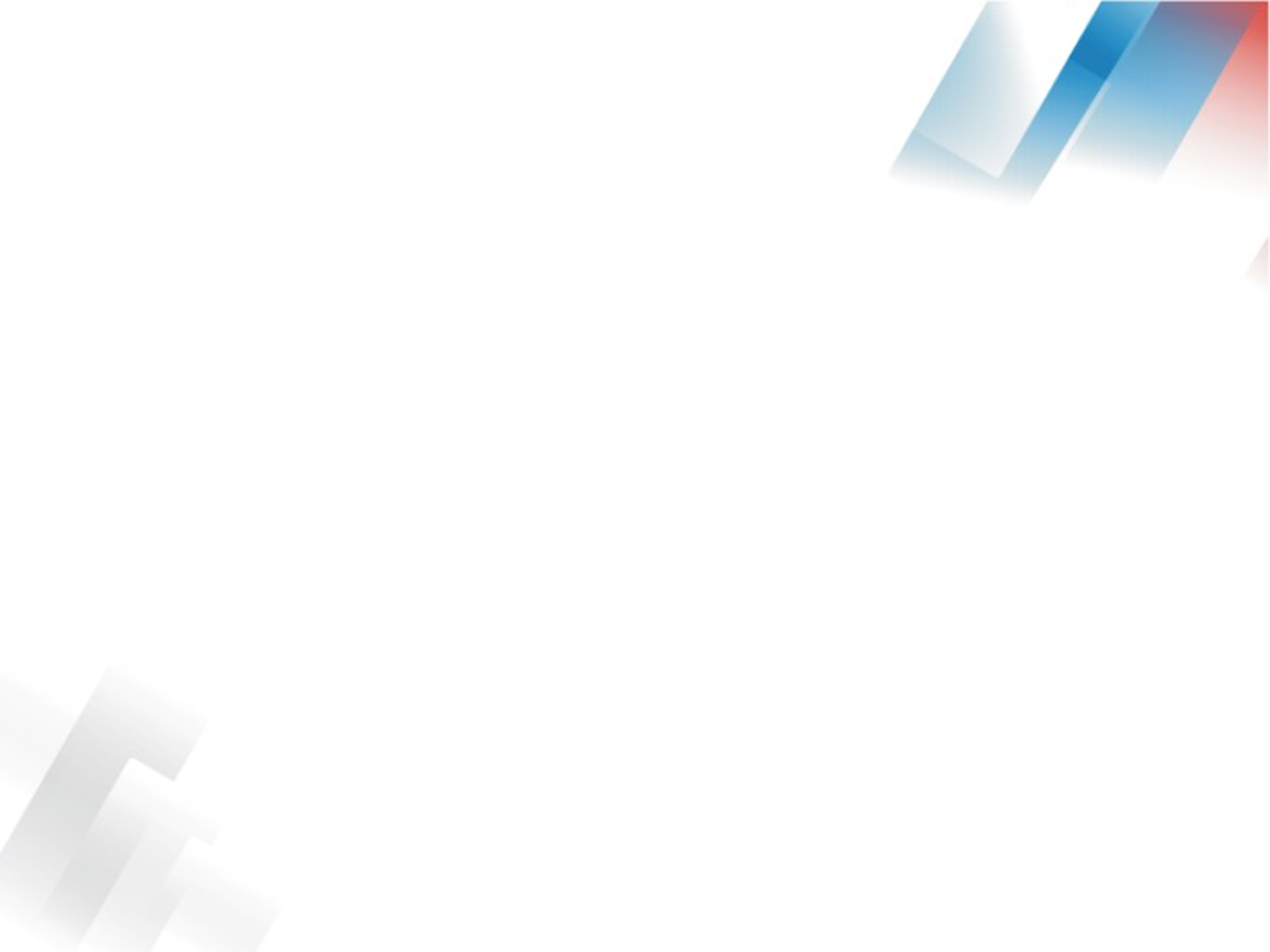 УЧАСТНИКИ МУНИЦИПАЛЬНОГО ЭТАПА
 ВСЕРОССИЙСКОЙ ОЛИМПИАДЫ ШКОЛЬНИКОВ
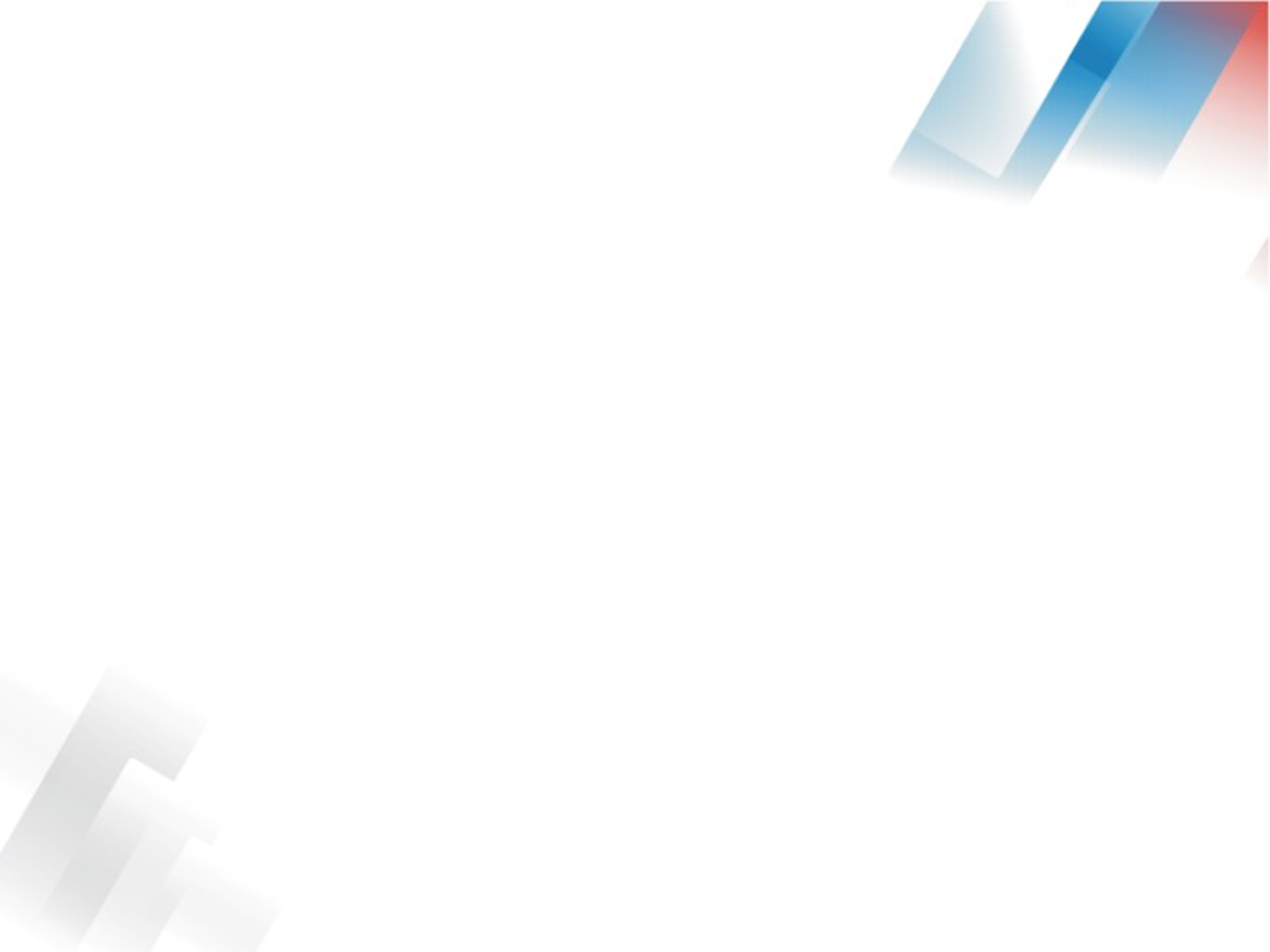 ПРОВЕДЕНИЕ МУНИЦИПАЛЬНОГО ЭТАПА ВСЕРОССИЙСКОЙ ОЛИМПИАДЫ ШКОЛЬНИКОВ
Очный формат проведения на базах ОУ
За 1-2 рабочих дня подготовить аудитории (спортивные залы), техническое оборудование (провести тестовую видеосъемку)
В день проведения олимпиады с 08.15 до 09.30 ответственное лицо получает пакет олимпиадных заданий и несет персональную ответственность за конфиденциальность информации
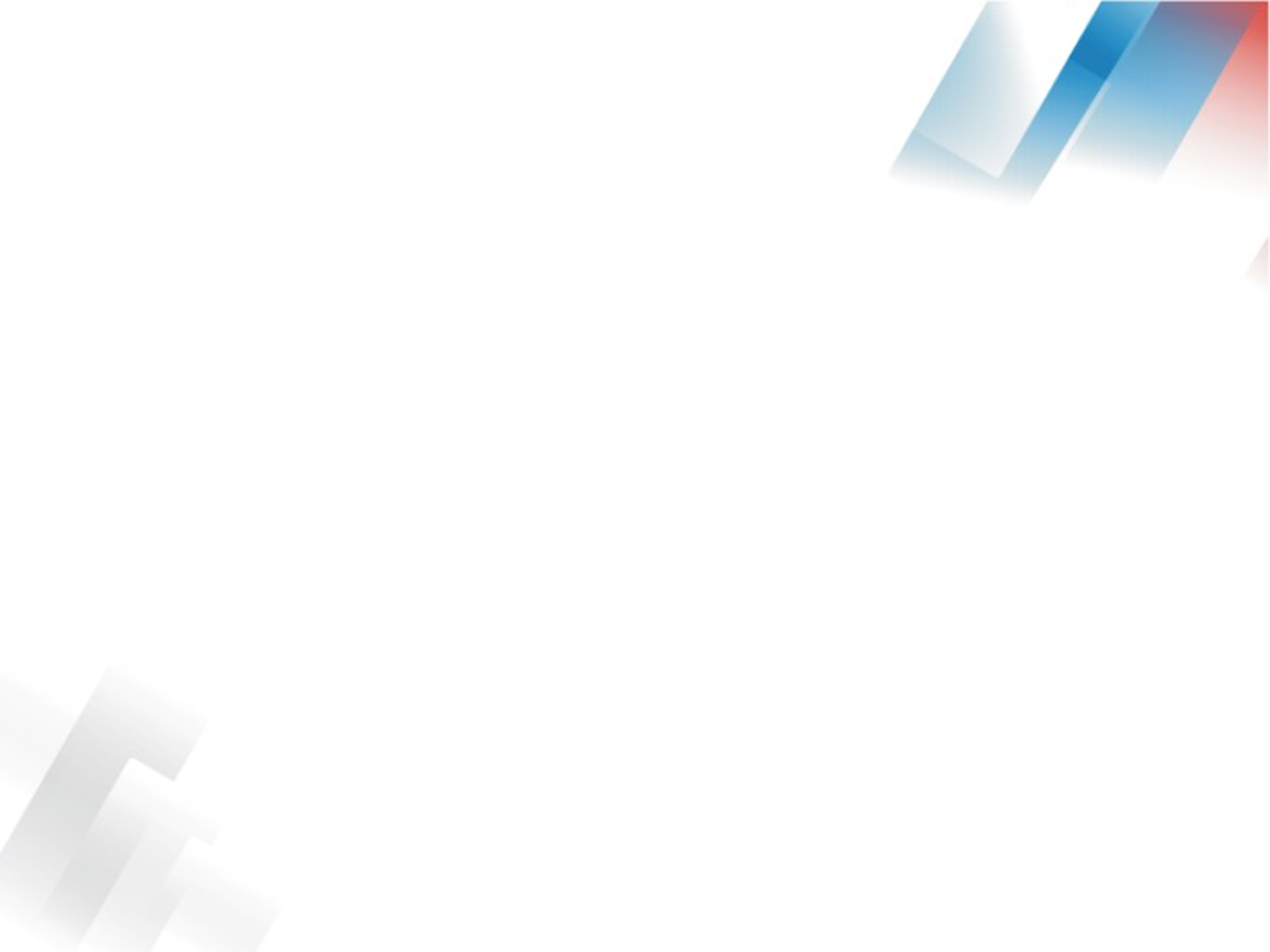 ПРОВЕДЕНИЕ ТЕОРЕТИЧЕСКОГО ТУРА
ВИДЕОСЪМКА
Организатор олимпиады в аудитории получает от Ответственного координатора ОУ Пакет
Осуществляет рассадку участников в аудитории, с соблюдением социальной дистанции (по одному за парту в шахматном порядке)
Проводит инструктаж участников по порядку проведения, заполнению листа шифрования (обязательно информирует о том, что участнику олимпиады необходимо запомнить свой шифр) и оформлению олимпиадной работы.
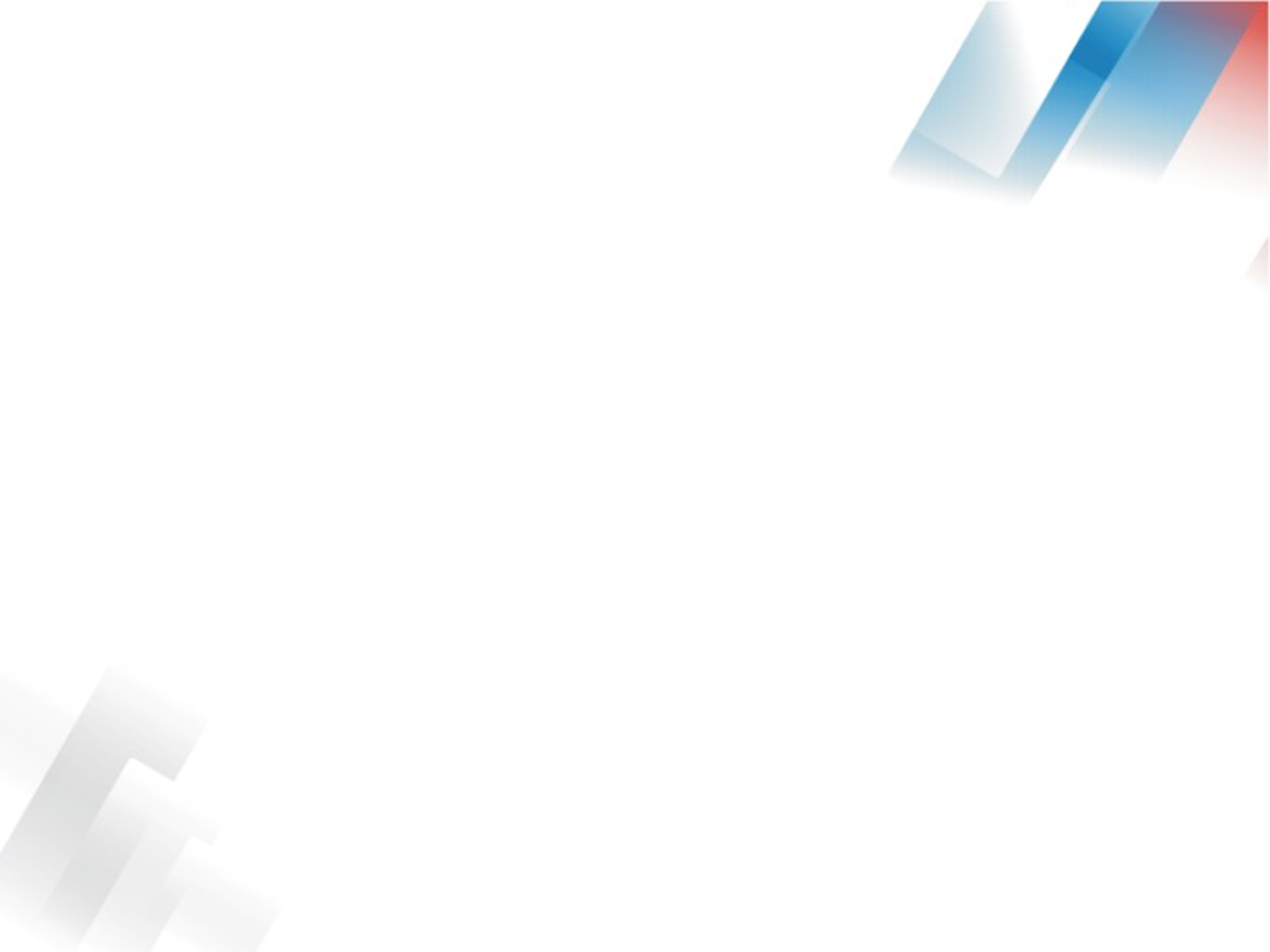 ПРОВЕДЕНИЕ ТЕОРЕТИЧЕСКОГО ТУРА
На видеокамеру демонстрирует штамп олимпиады проставленный в правом верхнем углу Пакета с олимпиадными заданиями, целостность Пакета
Достает из Пакета листы шифрования и выдаёт каждому участнику Контролирует заполнение участниками листа шифрования
Забирает листы шифрования 
Несет персональную ответственность за сохранение информации
Раздает олимпиадные задания участникам олимпиады и черновики
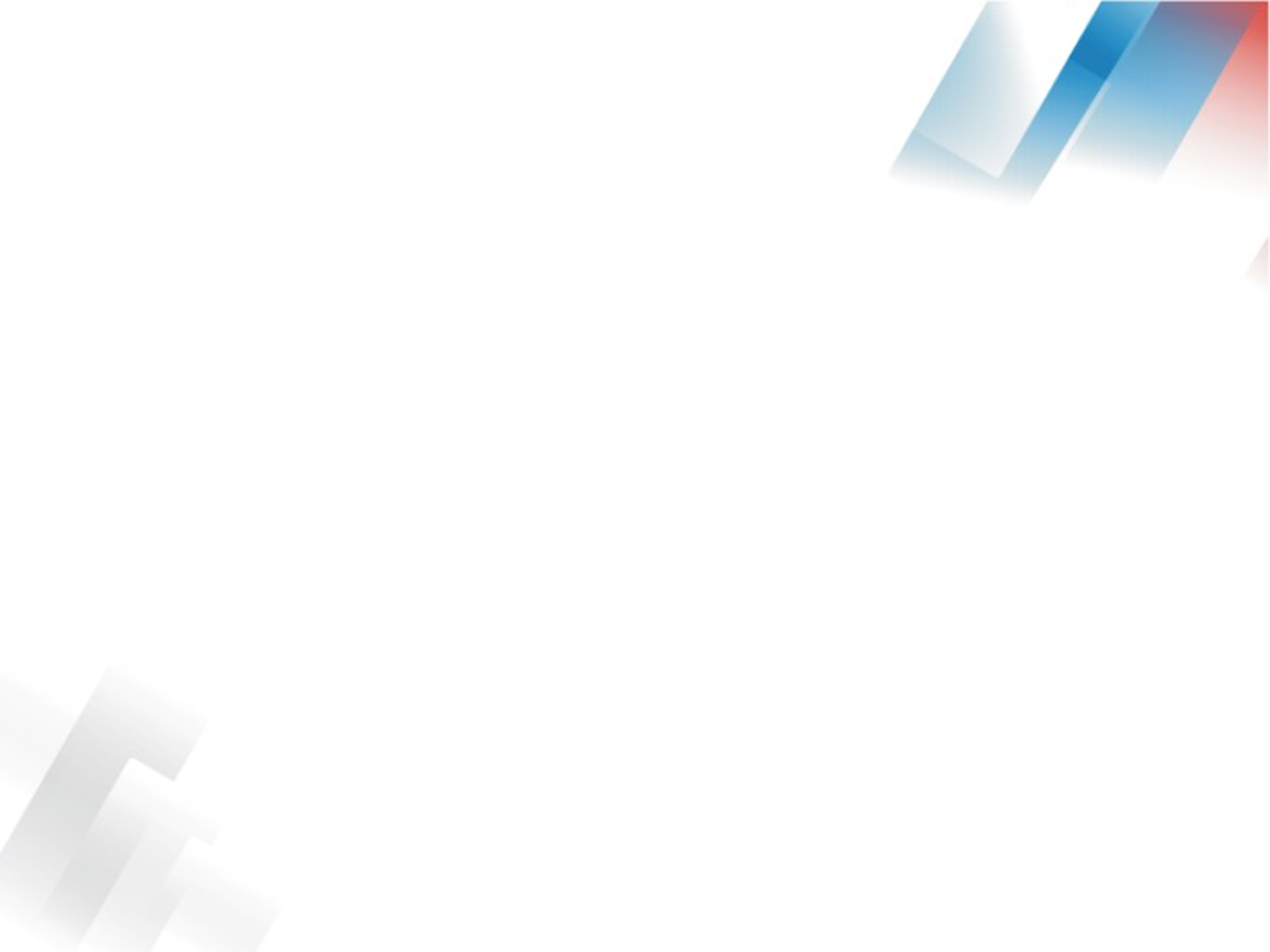 ПРОВЕДЕНИЕ ТЕОРЕТИЧЕСКОГО ТУРА
Собирает выполненные участниками задания, помещает в файл (для каждого участника свой файл), а потом с актами удаления или нарушения упаковывает в дополнительный конверт (пустой) со штампом олимпиады, заклеивает на камеру. 
Листы шифрования в Пакет не вкладываются!
Ставит подпись, расшифровку подписи, дату и время (так чтобы была пересечена линия склеивания), передает Ответственному лицу
Несет полную ответственность за порядок сбора выполненных олимпиадных работ учащихся
Останавливается запись и сохраняется на флэш-носитель
Ответственное лицо доставляет флэш-носитель с видеозаписью и пакеты документов в МАУ «ИМЦ» и передает куратору
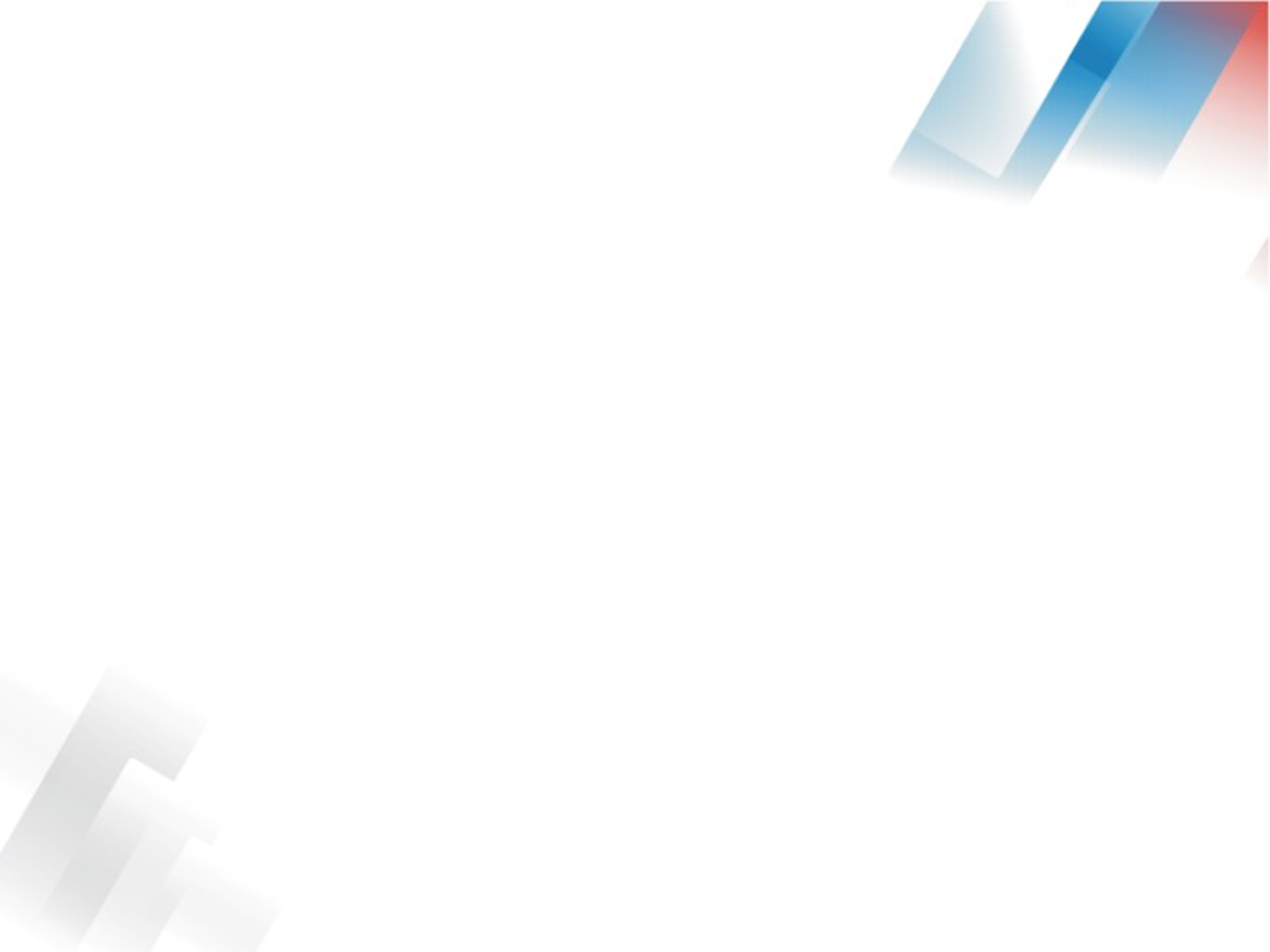 Составление схожих полос препятствий с повышенным уровнем сложности для прохождения практического тура
Использование в подготовке олимпиадные задания прошлых лет
Выполнение творческих заданий с повышенным уровнем сложности 
(на уроках, при выполнении домашних заданий)
КАЧЕСТВЕННАЯ ПОДГОТОВКА К ОЛИМПИАДЕ
Взаимодействие с педагого-психологом
Изучение и анализ результатов участия вместе с участниками олимпиады
Разработка заданий для самостоятельного решения
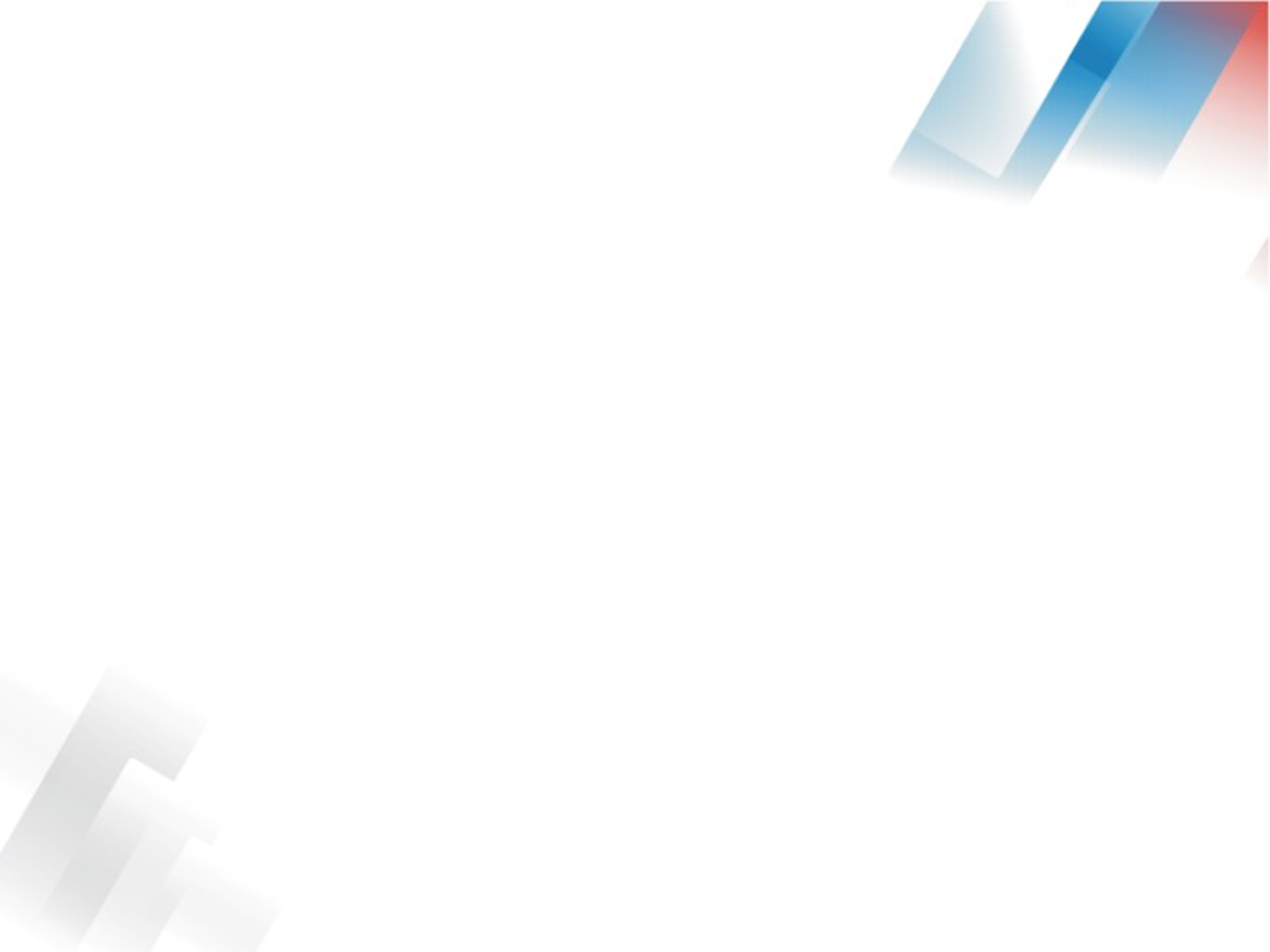 Обсуждение и утверждение плана работы на 2021/22 учебный год
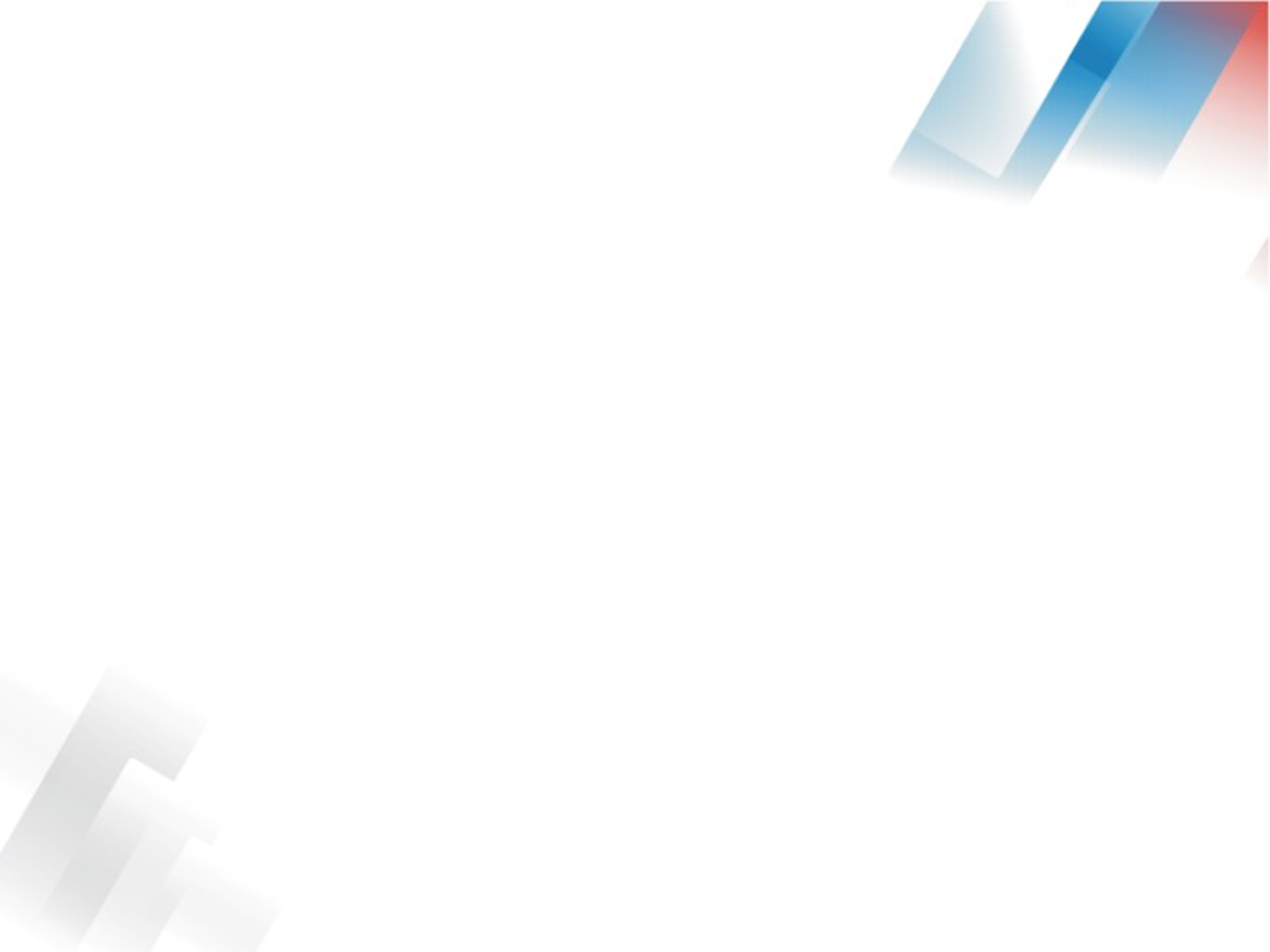 ПЛАНИРОВАНИЕ ДЕЯТЕЛЬНОСТИ
4 заседания ГМО
Организация вебинаров от издательств «Просвещение», «Русское слово», «Якласс» и др.
Составление электронного портфолио
Семинары, мастер-классы, открытые уроки
Анкетирование молодых педагогов по итогам учебного года и выявление профессиональных затруднений
Вовлечение учащихся в участие мероприятий военно-спортивной, гражданско-патриотической, социально-педагогической направленности.
Размещение информации о деятельности ГМО на сайте «SurWiki»
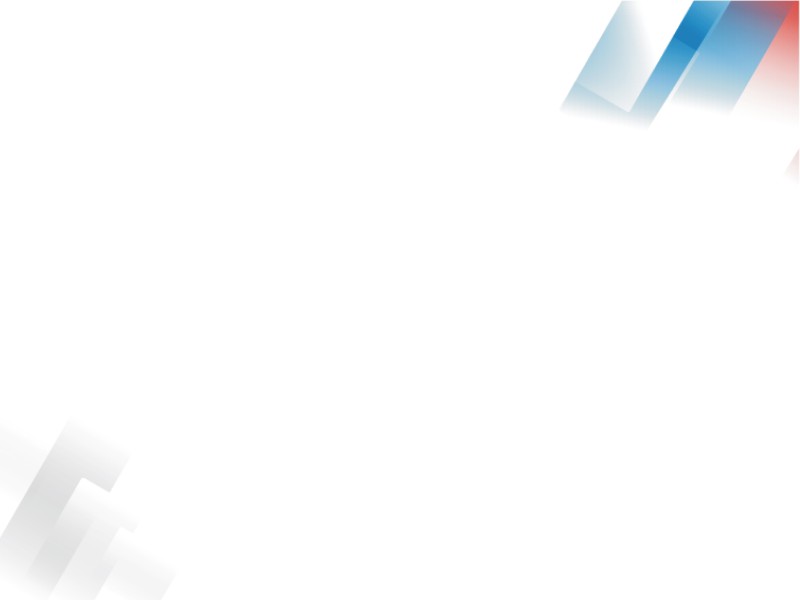 Спасибо за внимание!